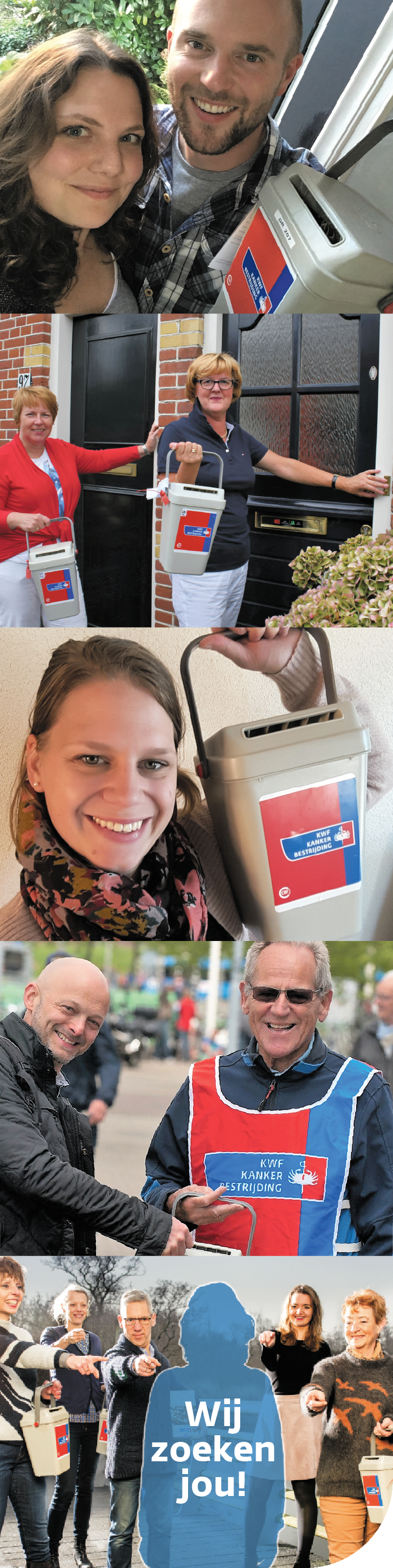 Iedereen wordt vroeg of laat met kanker geconfronteerd: 1 op de 3 Nederlanders krijgt kanker. KWF Kankerbestrijding financiert kankeronderzoek en ondersteunt patiënten. Om dit mogelijk te maken zamelen we zo veel mogelijk geld in.

Wil jij KWF steunen en samen toewerken naar een wereld waarin kanker niet langer een dodelijke ziekte is? Heb je vrije uren over en herken jij jezelf in onderstaand profiel? Dan is deze vrijwilligers-functie misschien iets voor jou!
Uitvaartcollecte-organisator
Functieomschrijving
KWF Kankerbestrijding merkt dat steeds meer mensen tijdens een uitvaart geld willen doneren. Als uitvaartcollecte-organisator ben je verantwoordelijk voor het organiseren en financieel-administratief afhandelen van deze vorm van collecte in jouw gemeente.Jouw taken als uitvaartcollecte-organisator bestaan o.a. uit:
op aanvraag leveren en innemen van collectebussen voor uitvaarten 
tellen en afstorten van de opbrengst
online administratief afhandelen van de collecte 
doorgeven opbrengst aan de penningmeester of collectecoördinator van het lokale KWF-team
relatieopbouw met en relatiebeheer van uitvaartorganisaties 
op de hoogte zijn van KWF-beleidsplannen en richtlijnen

Gewenst profiel 
enthousiaste organisator met goede contactuele eigenschappen
klantgericht en empathisch
flexibel inzetbaar
betrouwbaar 
online vaardig
in het bezit van rijbewijs, auto, mobiele telefoon en e-mailadres

Wij bieden 
begeleiding door het KWF-hoofdkantoor 
de (digitale) nieuwsbrief voor vrijwilligers 
bijeenkomsten met andere collecteteams en vrijwilligers 
de mogelijkheid om waardevolle kennis en ervaring op te doen 
de kans om te investeren in leven 

Aanmelden
Ben je enthousiast geworden en wil je jouw talent vrijwillig inzetten? Solliciteer direct - met cv en korte motivatie - per mail via aanmelden@kwf.nl. Of neem voor meer informatie contact op met ons Servicepunt Vrijwilligers via 020 – 5700 590.
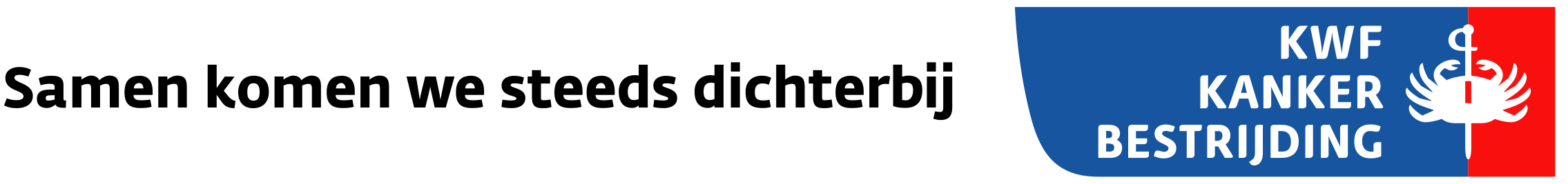